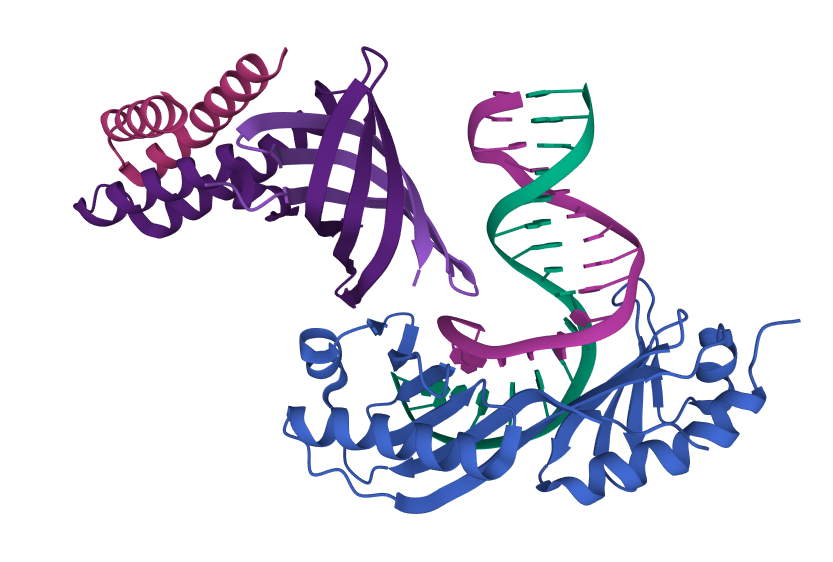 Annalaura Sabatucci
INFORMATICA
BIOINFORMATICA
BIOLOGIA
DEF: Approccio computazionale allo studio di sistemi biologici (a livello molecolare) => studio in silico (contrapposto allo studio in vitro o in vivo)
[Speaker Notes: 1NH2 Crystal structure of a yeast TFIIA/TBP/DNA complex]
Relazioni evolutive tra molecole o frammenti di molecole 
Relazioni strutturali tra molecole
Relazione tra sequenza e struttura
Interazione tra molecole
Network di interazione (INTERATTOMA); di regolazione; di metabolica (METABOLOMA)
STRUTTURA DEI GENOMI; RELAZIONE TRA GENOMI (Comparative Genomics)
Modificazioni epigenetiche dei genomi (es metilazione: metiloma)
Cosa si può studiare mediante approccio bioinformatico
Schematic diagram of the genomic structure of the 29.3 kb(nCoV) gene and domain structure of the1273aa spike glycoprotein.


http://dx.doi.org/10.1136/jclinpath-2020-206658
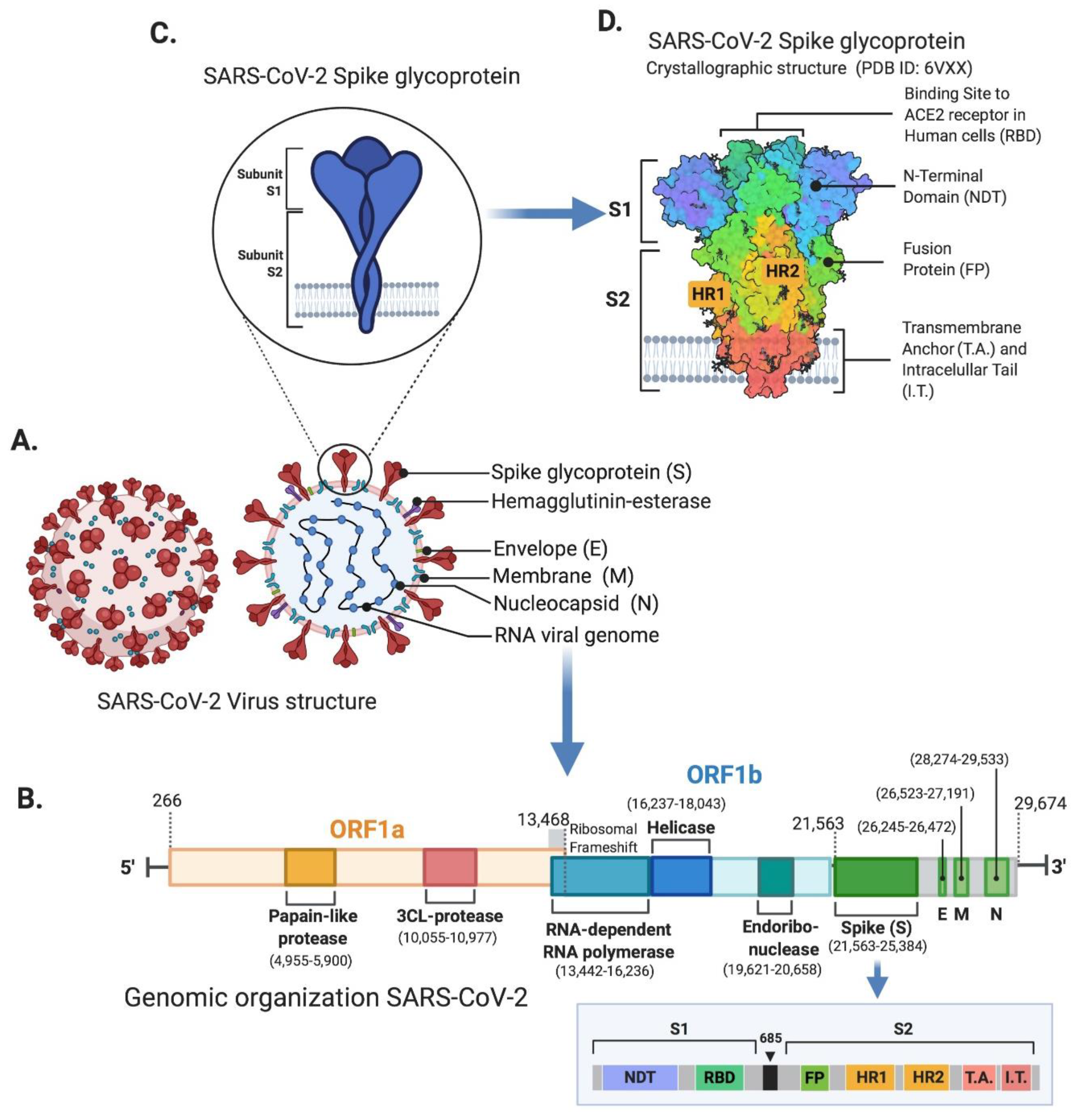 AREE DELLA BIOINFORMATICA
GENOMICA (Computational Genomics, pharmacogenomics) Study of entire genomes. Huge amount of data, fast algorithms, limited to sequence.

BIOINFORMATICA STRUTTURALE (Homology Modeling, Protein-protein/Protein-Ligand docking, QSAR, Molecular Dynamics): 
from sequence to structure prediction (less structural data than sequence data available), step toward function.

SYSTEMS BIOLOGY Study of complex interactions in biological systems. High level of representation.
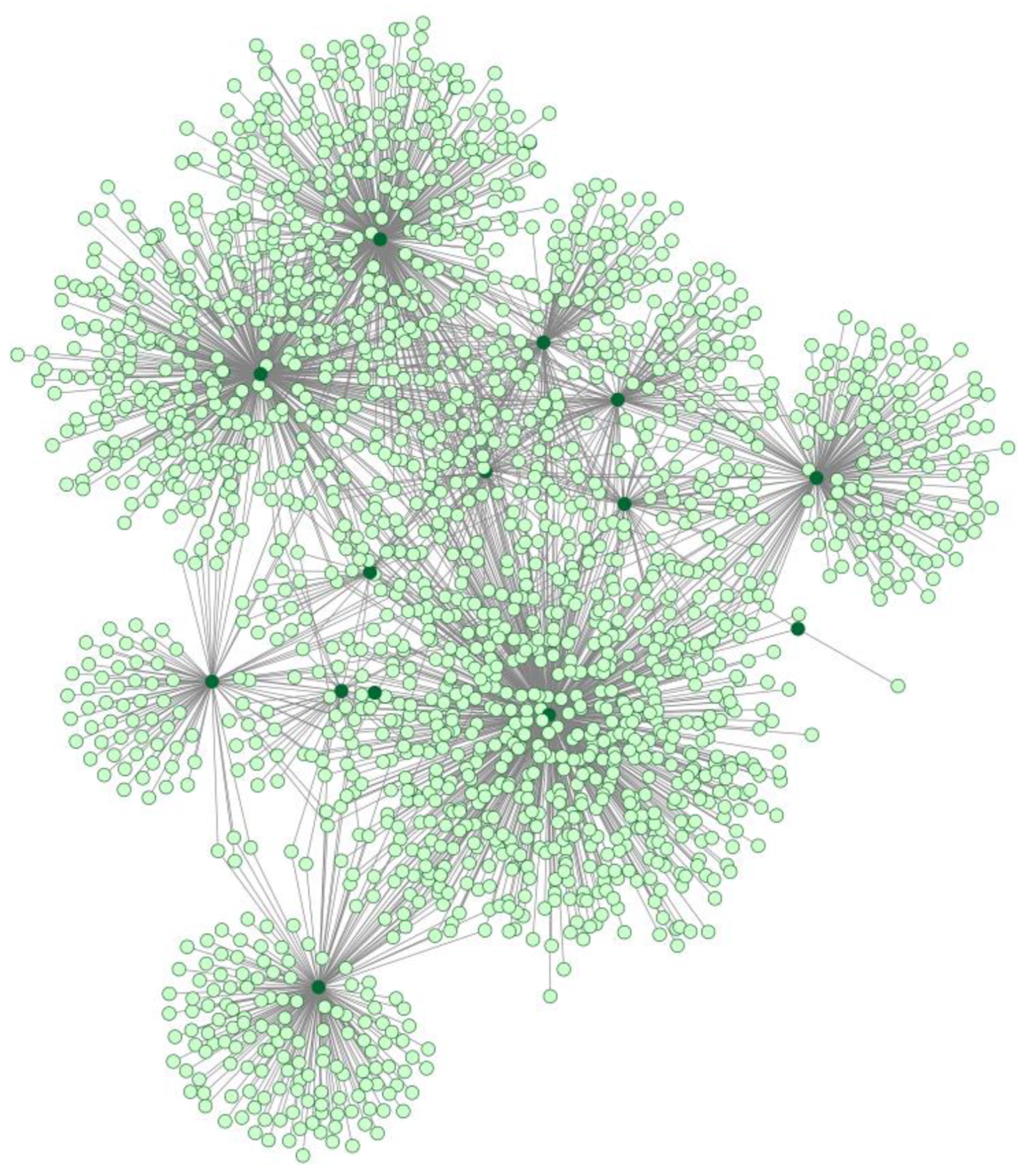 The protein–protein interaction network obtained from IMEx. Dark green nodes represent SARS-CoV-2 proteins, whereas light green nodes are human proteins.
Biomolecules 2022, 12(2), 188; https://doi.org/10.3390/biom12020188
Computational genomics
La genomica computazionale si focalizza sulla comprensione dei principi secondo cui in DNA regola la biologia di qualsiasi specie a livello molecolare
Al giorno d’oggi abbiamo a disposizione una enorme quantità di dati biologici 
=> gli studi computazionali sono diventati uno strumento determinante nello studio della biologia
L’uso di algoritmi e tecniche di machine learning permettono di scoprire segnali biologici in grandi genomi, ricostruire network cellulari e scoprire meccanismi di evoluzione del genoma. 
(da: MIT EECS dpt)
RISORSE DEL  WEB
BANCHE DATI (databases)

GENOME BROWSERS
BANCHE DATI
preistoria
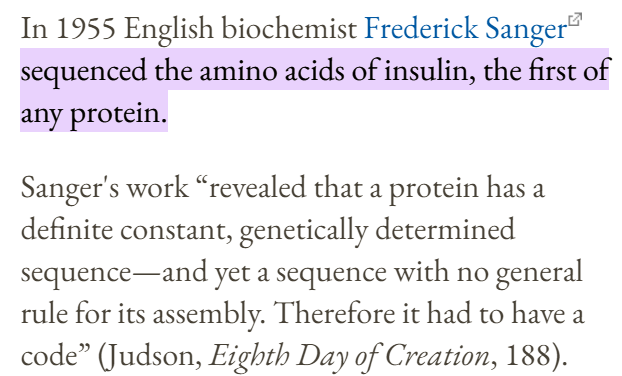 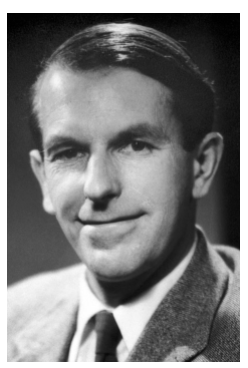 Judson, the eight day of creation: the makers of biology, 1979
BANCHE DATI
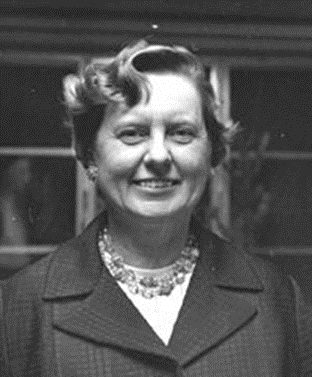 Dr. Margaret Oakley Dayhoff, pioniera della bioinformatica, nel 1965 ha pubblicato ‘Atlas of protein sequence and structure’. Da questo progetto ha preso vita il database Protein Information Resource (PIR) che nel 2002 diventa Uniprot (Universal Protein Resource)
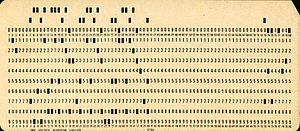 Margaret Oakley Dayhoff in the computer room at the National Biomedical Research Foundation, in front of the punch card reader.
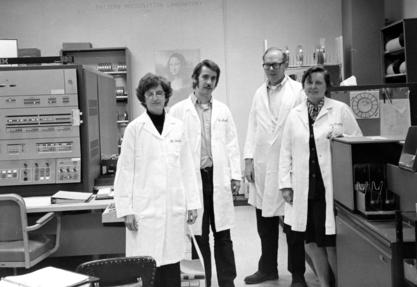 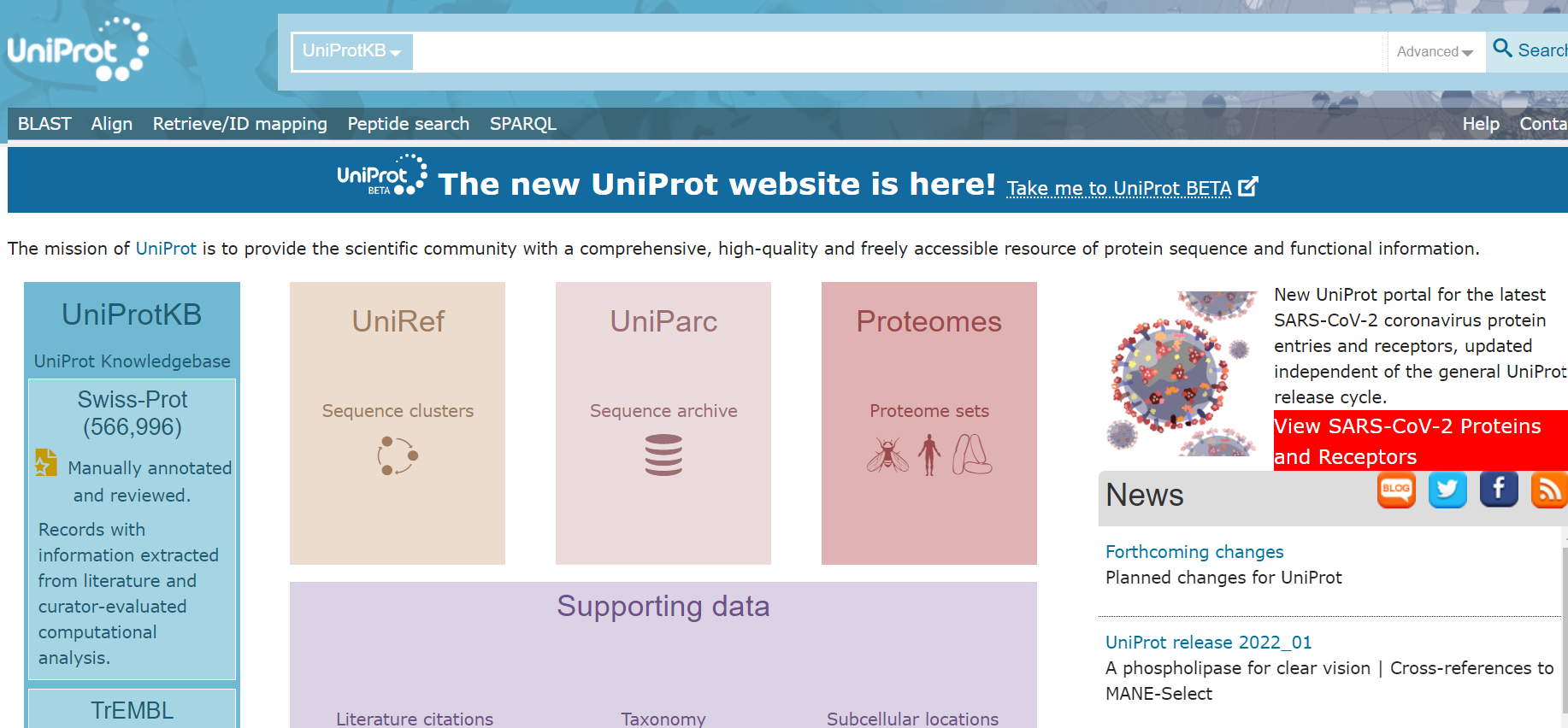 PROTEOMICA
GENOME BROWSERS
DEF:  GENOME BROWSER: interfaccia grafica per dati genomici di un database biologico. 

I genome browser permettono di visualizzare ed analizzare interi genomi. 
I dati rappresentati sono ‘annotati’ ovvero portano annotazioni che permettono ad esempio di predire le proteine espresse da un gene; la regolazione; le varianti; 
effettuare analisi comparative e molto altro
Si possono trovare molti genome browsers. Tra questi, FREE ed accessibili online e tra i più utilizzati possiamo citare:
UCSC Genome Browser, 
NCBI's Genome Data Viewer.
Ensembl Genome Browser and
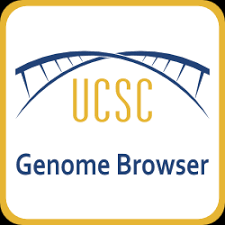 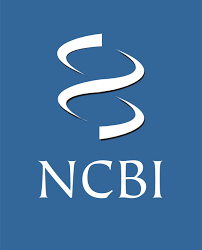 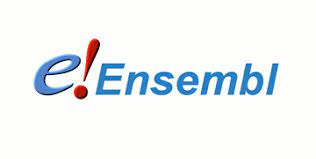 NB: Quelli elencati coprono molti genomi, ma per alcune specie esistono genome browsers dedicati.
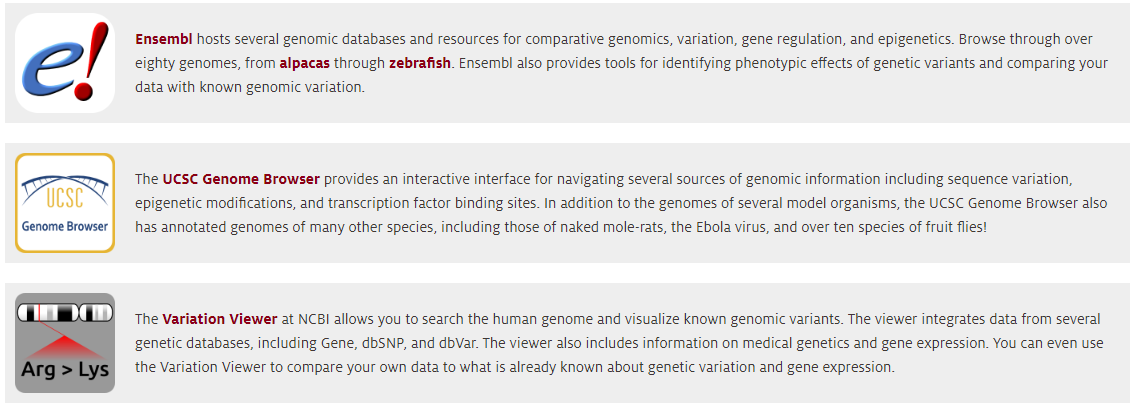 The EnsEMBL browser
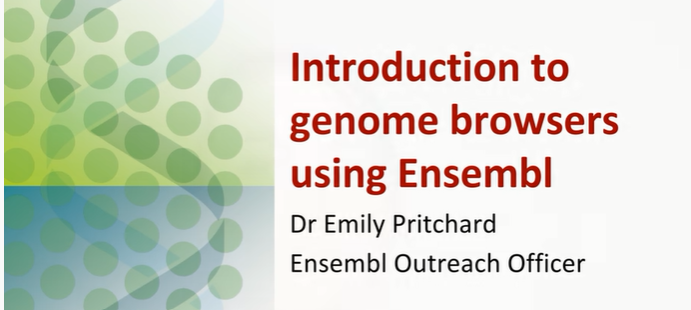 https://youtu.be/42qZyXSH0Cc
Cos’ è un genome browser
Cos’è un genome assembly e perché si aggiorna 
Cosa sono le annotazioni (snp, deletion, insertion...)
Cos’è il regulatory build (Regulation data, ENCODE)
[Speaker Notes: API è l'abbreviazione di interfaccia di programmazione delle applicazioni (application programming interface)
python, R]
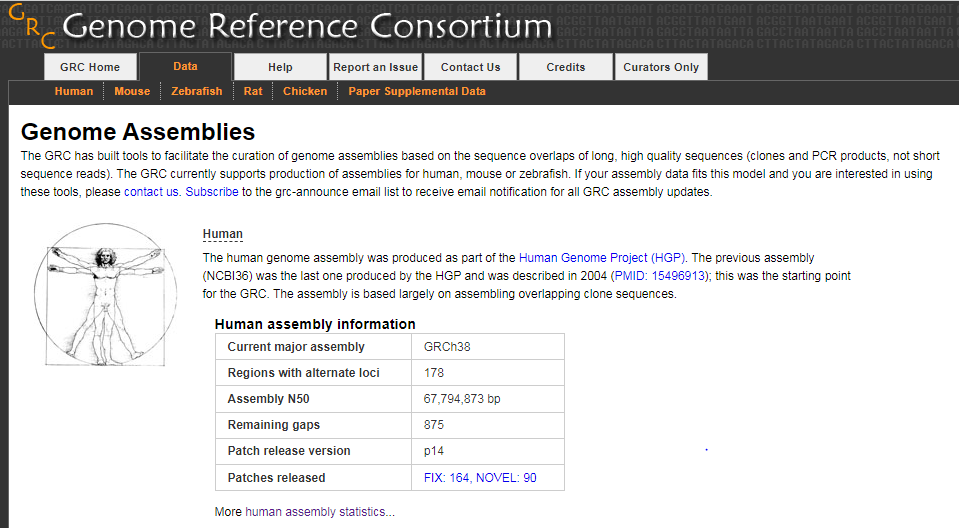 Marzo 2022
ANNOTAZIONE
Es. gene insulina umana
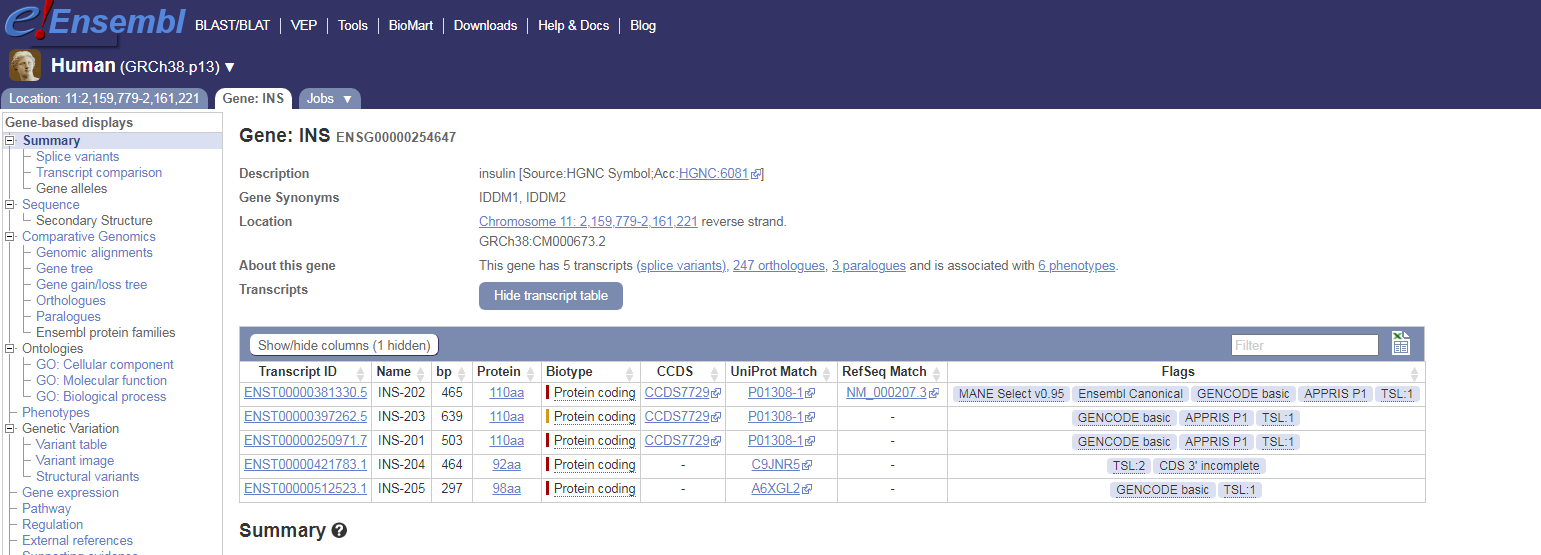 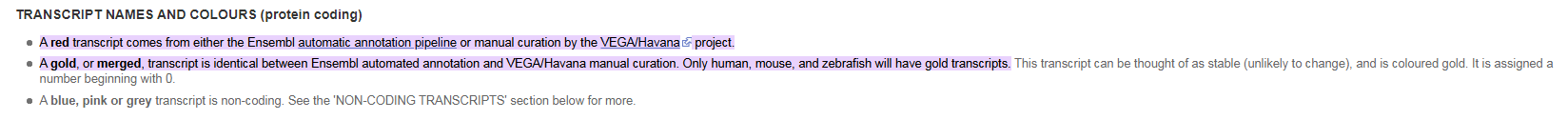 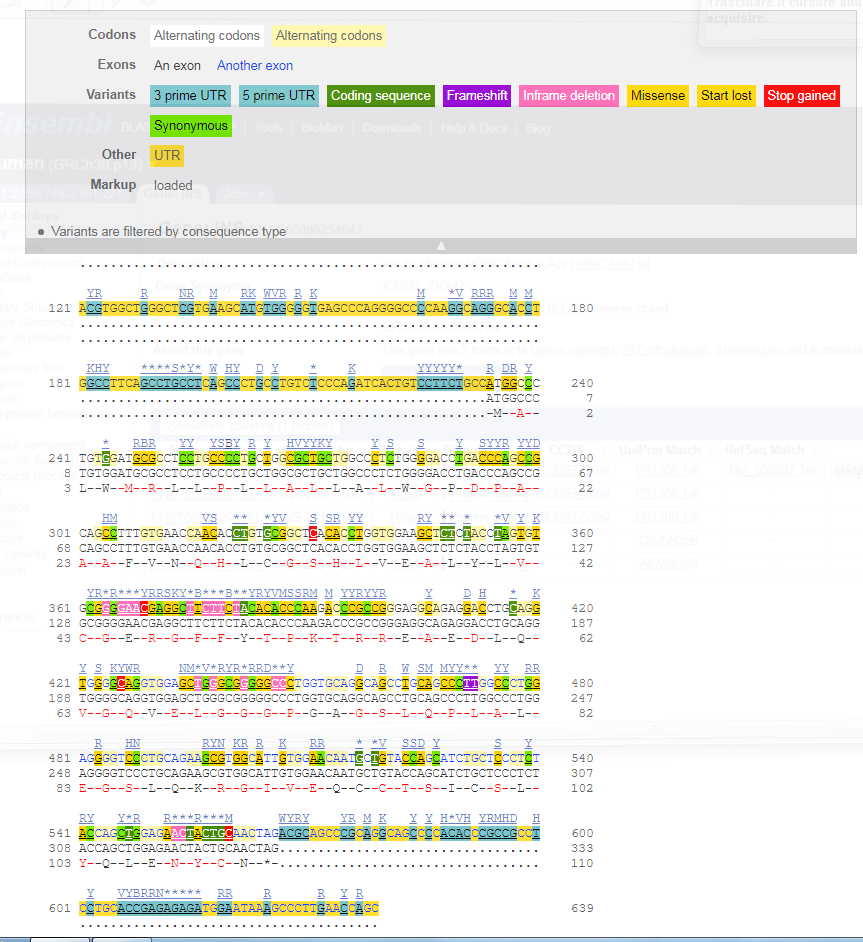 snp (single nucleotide polimorphism)
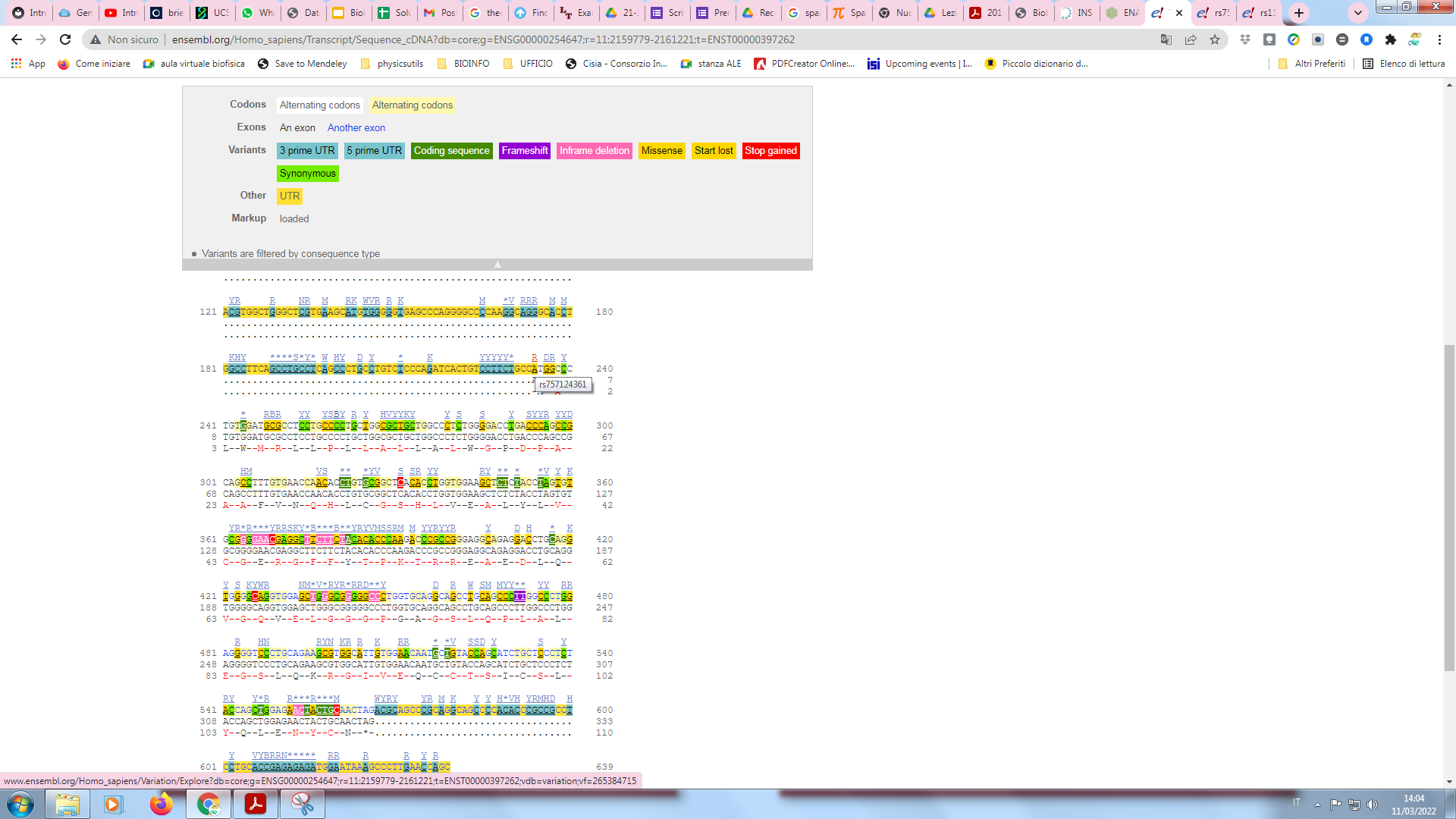 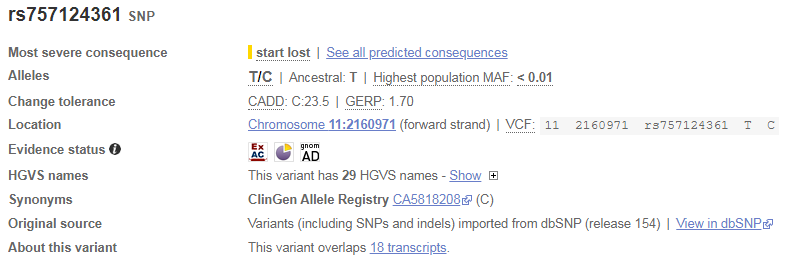 ALIGNMENT
Similarity profiles
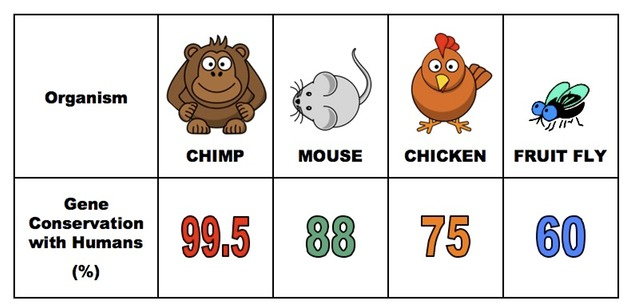 Researchers can learn a great deal about the structure and function of human genes by examining their counterparts in model organisms.
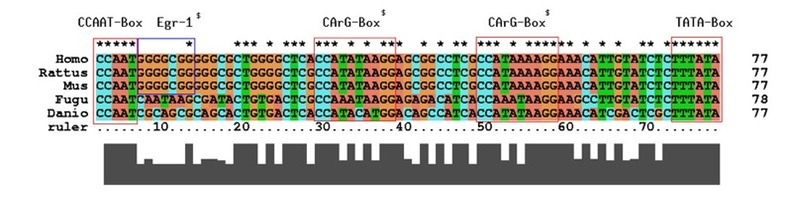 ALLINEAMENTO DI SEQUENZE
Un allineamento di più o 2 sequenze nucleotidiche o proteiche  si basa sull’assunzione che esista  una relazione di tipo evolutivo tra queste.
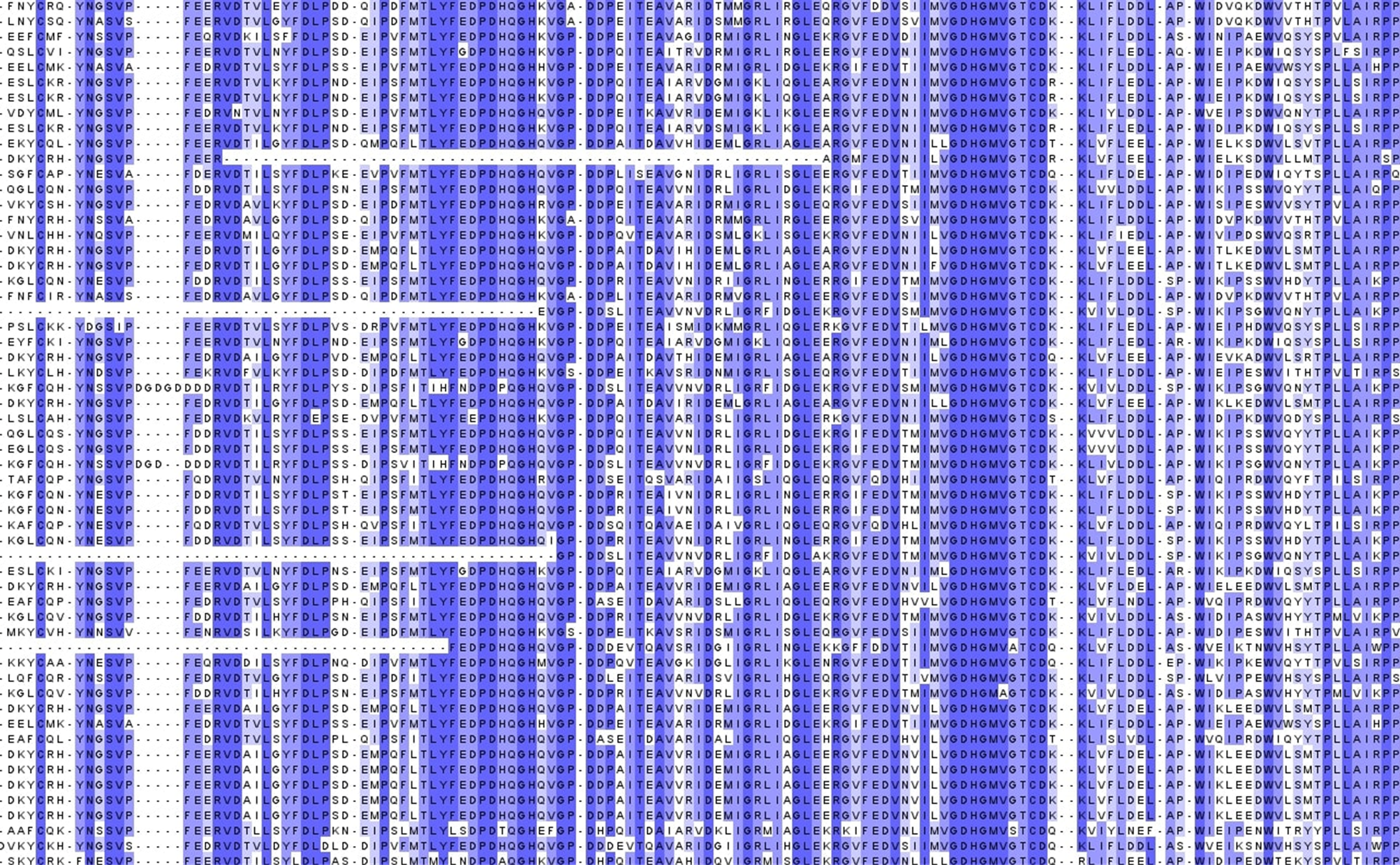 Le tecniche di confronto di sequenze mediante allineamento e gli algoritmi di ricerca nei database biologici sono tool fondamentali della bioinformatica
Il confronto tra sequenze aiuta nella comprensione dell’informazione contenuta in queste e della loro funzione
Gli allineamenti di sequenza vengono usati ad esempio per
Determinare la funzione di una nuova sequenza genica 
Determinare la relazione evolutiva tra geni, proteine e specie intere
Predire la struttura e la funzione di  nuove proteine (step iniziale dell’ Homology Modeling)
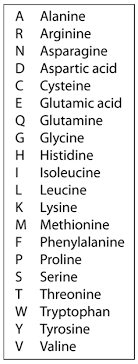 SEQUENZE
una sequenza nucleotidica o proteica è una successione di caratteri di tipo testo 
DNA/RNA: tipicamente 4 caratteri (A-C-G-T/U)
proteine: 20 caratteri (uno per ogni aminoacido: si usa la notazione ad 1 lettera)
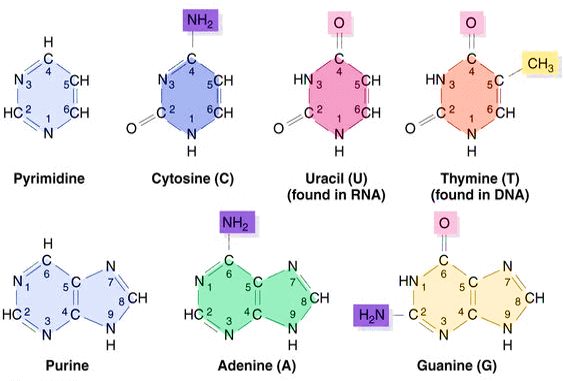 FORMATO FASTA
CARATTERI AMMESSI
Il formato più utilizzato per rappresentare  una sequenza è il FASTA 
(suffisso del file: .fas; .fasta, è un file di tipo testo, quindi leggibile da qualsiasi programma di elaborazione testi)

Una sequenza in formato fasta è formata da 2 parti:
una riga di intestazione 
una serie di righe di dati di sequenza vera e propria

La riga di intestazione inizia sempre con il carattere > seguito da una descrizione
La sequenza vera e propria inizia nella riga successiva
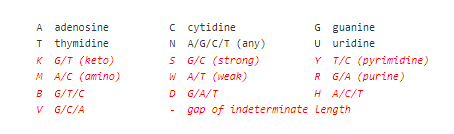 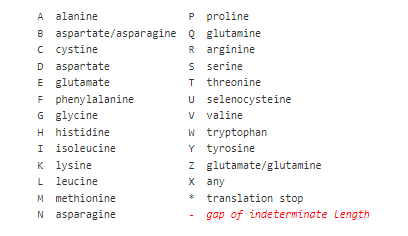 NB  Quando si lavora con le sequenze è IMPORTANTE IL FONT UTILIZZATO!!!! 

(ogni carattere testo deve occupare lo  stesso spazio per poter lavorare )

Questrial  	A-B-C-D-E-F-G-H-I-L-*
		*-A-C-D-F-E-L-M-I-L-A


Courier 	A-B-C-D-E-F-G-H-I-L-*
*-A-C-D-F-E-L-M-I-L-A
  

Arial		A-B-C-D-E-F-G-H-I-L-*
		*-A-C-D-F-E-L-M-I-L-A

Times new Roman: 	A-B-C-D-E-F-G-H-I-L-* 
				*-A-C-D-F-E-L-M-I-L-A
ESEMPI di sequenze
INSULINA UMANA
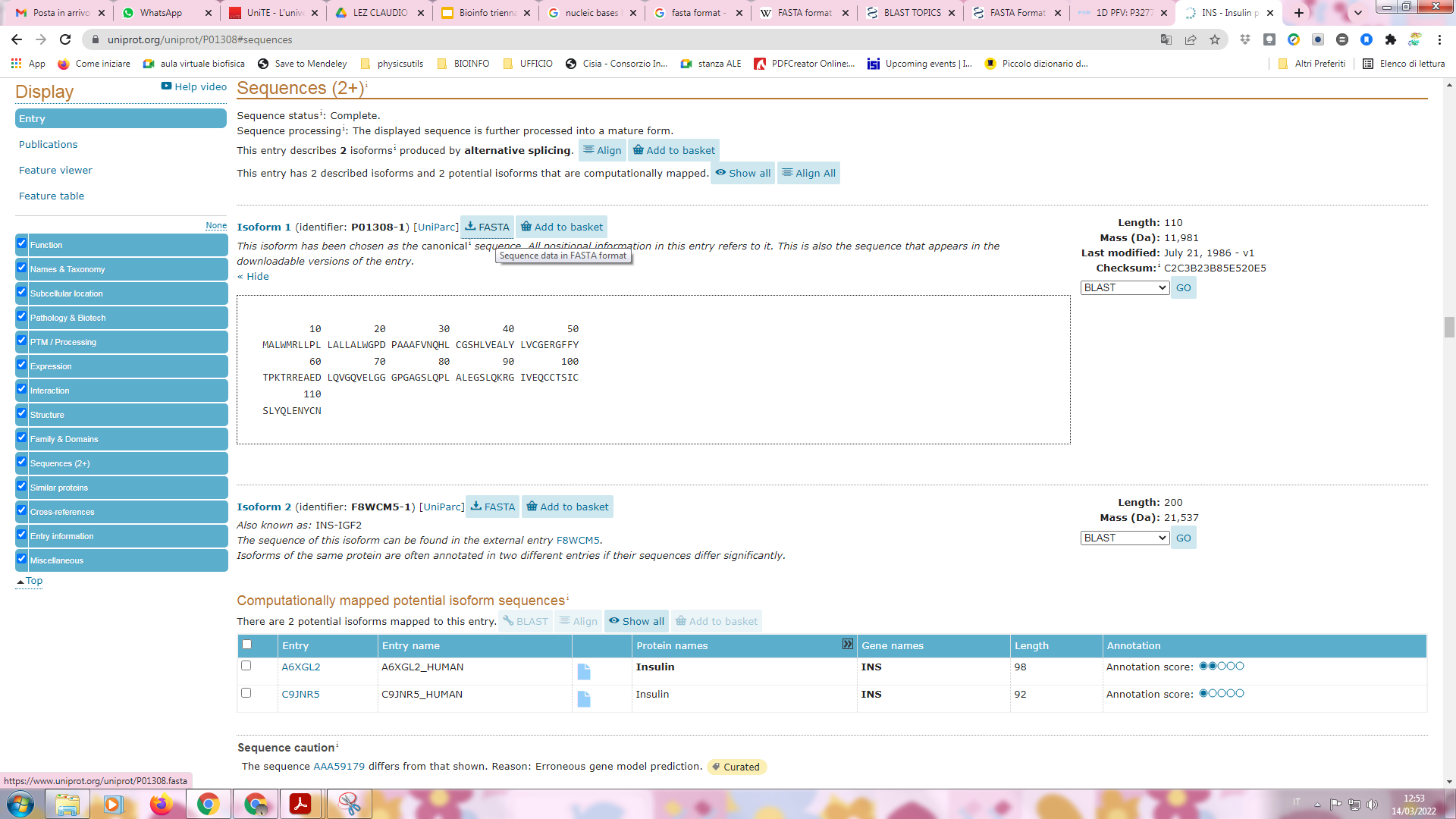 Uniprot: sequenza aminoacidica
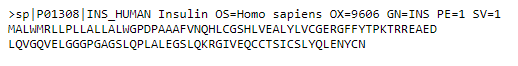 NCBI nucleotide
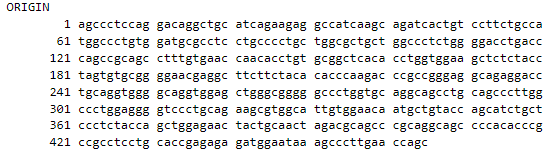 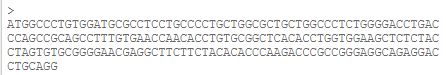 ALLINEAMENTO BINARIO
L’allineamento di nucelotidi o aminoacidi riflette la loro relazione evolutiva, ovvero la presenza di un antenato comune.

Il grado di  similarità tra 2 o più sequenze viene quantificata mediante un valore razionale: percentuale di omologia (di sequenza!)

L’allineamento più semplice è l’allineamento binario: 
confronto di 2 caratteri appartenenti a 2 sequenze diverse.
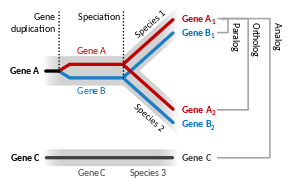 2 segmenti di DNA possono avere un antenato comune per
SPECIAZIONE (ortologhi)
DUPLICAZIONE (paraloghi)
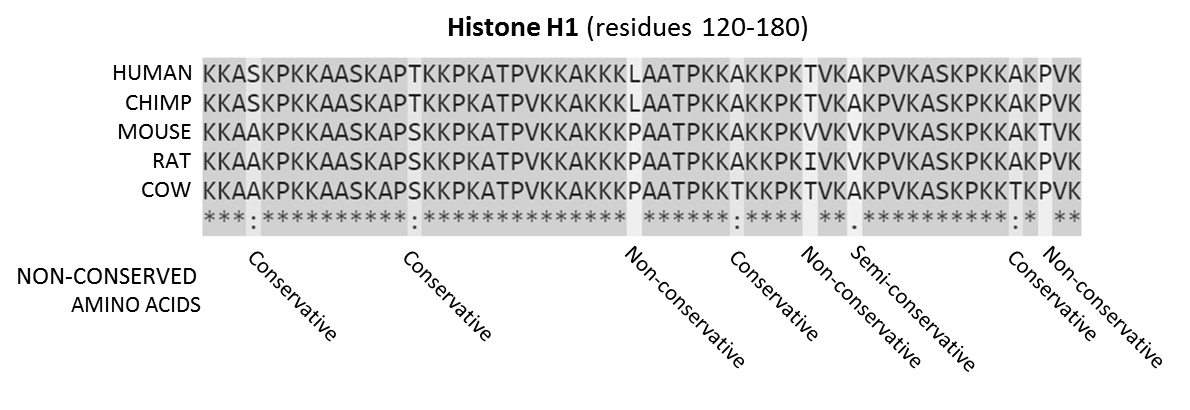 PROTEINE: 
distinguiamo
 percentuale di residui identici  (percentuale di identità)
percentuale di residui con proprietà fisico-chimiche simili (percentuale di similarità)
By Thomas Shafee - Own work, CC BY 4.0, https://commons.wikimedia.org/w/index.php?curid=37188728
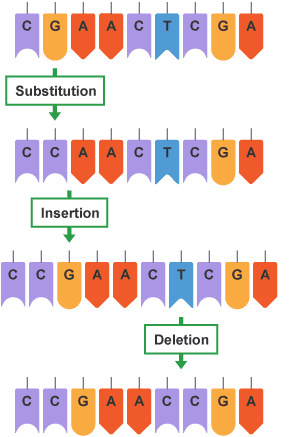 In una data posizione all’interno della sequenza possono trovarsi 3 tipi di variazioni:
una SOSTITUZIONE (di un carattere con un altro)
un’INSERZIONE (aggiunta di 1 o più caratteri)
una DELEZIONE (perdita di uno o più caratteri)

In natura, inserzioni e delezioni sono significativamente meno frequenti delle sostituzioni!